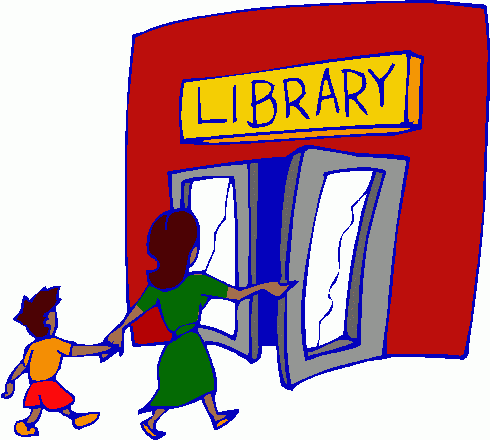 KNJIŽNICA
Jesi li član knjižnice?
Koliko često ideš u knjižnicu?
Koliko knjiga mjesečno posuđuješ?
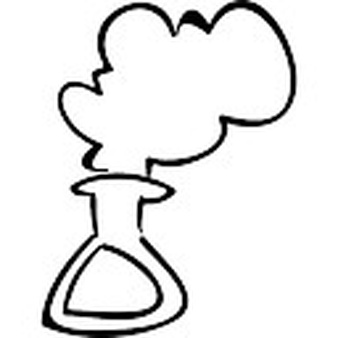 Što je digitalna detoksikacija?
Objasni rečenicu: Put do uspjeha popločen je pročitanim knjigama.
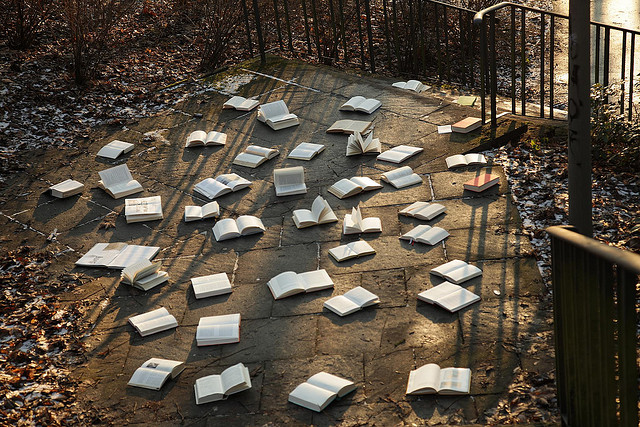 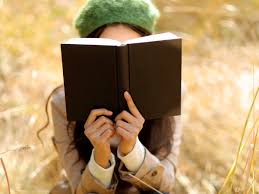 Kakav je tvoj knjižničar?
Knjižničar je uvijek za razgovor raspoložen i korisnikov pouzdan vodič kroz obilje informacija.
Dolazi čovjek u knjižnicu i pita:Imate li burek?!Knjižničar mu odgovori: Gospodine, pa došli ste u biblioteku!Na to čovjek ponovi šapatom:  Aha! Oprostite, imate li burek...
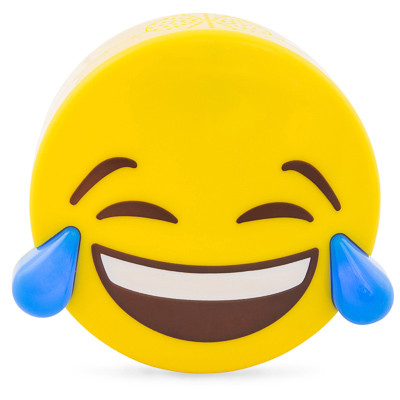 U kafiću sjede dva učenika. Perica  naruči hibiskus. Što je hibiskus?  upita Ivica. Hibiskus ti je čaj.  Onda ću i ja hibiskus od kamilice!
Kaže Ivica knjižničaru: Ja ne želim čitati lektiru! Dosadna je!Smiri se, Ivice. Ti moraš čitati lektiru, bez obzira je li ti  dosadna ili nije! Od čitanja nitko nije umro.
Ivica žalosno odgovara:Knjižničaru, zar želite da ja budem prva žrtva?
KNJIŽNICA
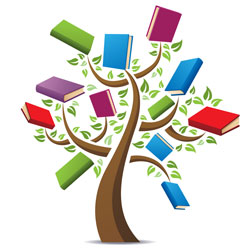 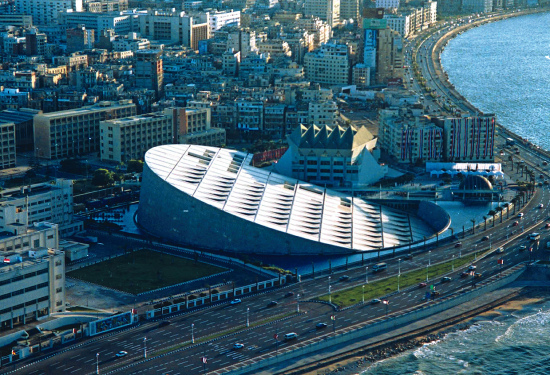 Aleksandrijska knjižnica – istraži po čemu je posebna.
VRSTE KNJIŽNICA
ŠKOLSKE                         VISOKOŠKOLSKE


NACIONALNE                                         NARODNE


                          STRUČNE (SPECIJALNE)
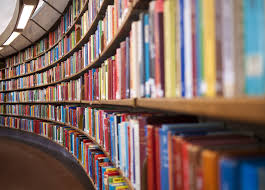 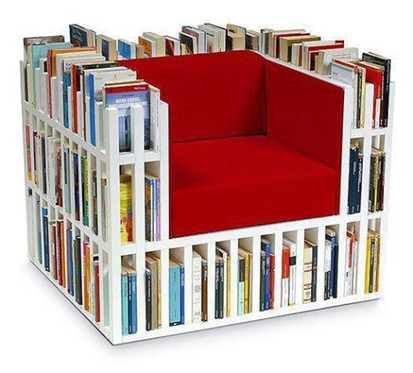 Imaš li osobnu/obiteljsku knjižnicu?
Kako izgleda?
Koliko otprilike imaš knjiga?
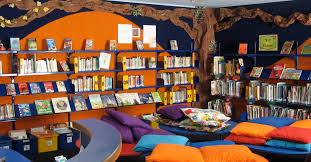 Događanja u knjižnici:
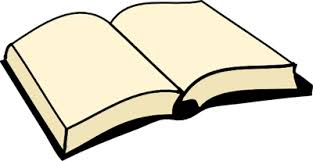 likovne i kazališne radionice
knj. susreti
čitanje
obljetnice
posudba knjiga
radionice kreativnoga pisanja
?
kvizovi
knjižna i neknjižna građa
tiskana građa
audiovizualna i elektronička građa
igračke, edukativne igre
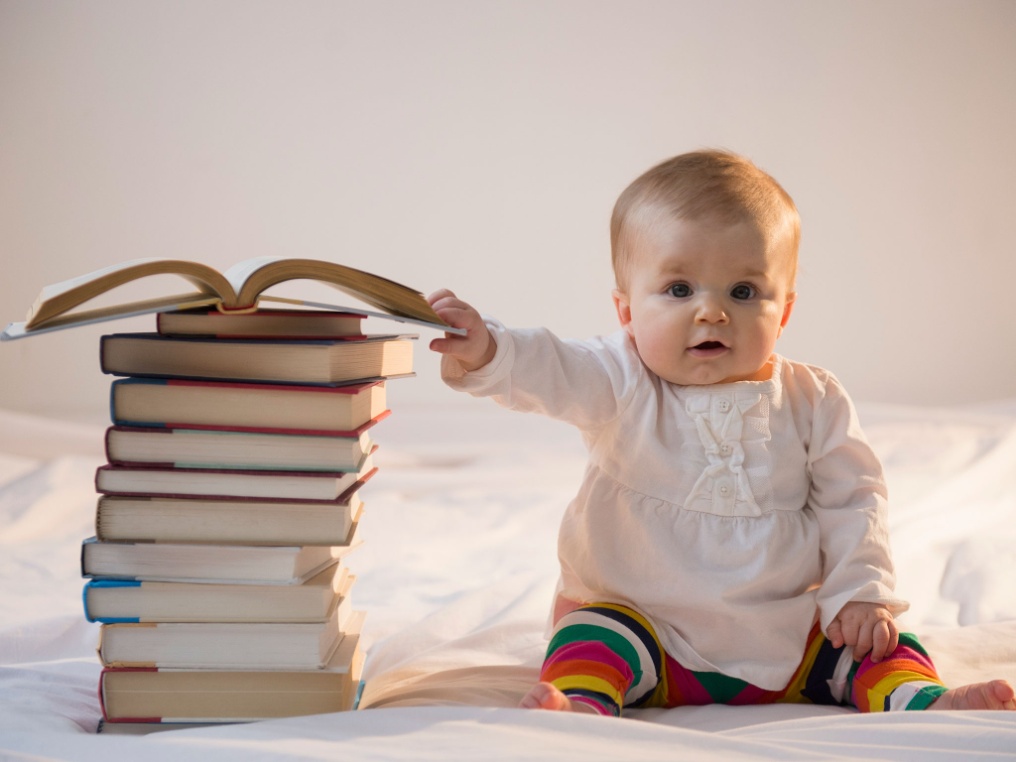 Gradska knjižnica Metel Ožegović
Metel Ožegović, ilirac - 15. siječnja 1838. utemeljuje Družtvo narodno – prvu “ilirsku” čitaonicu u Hrvatskoj
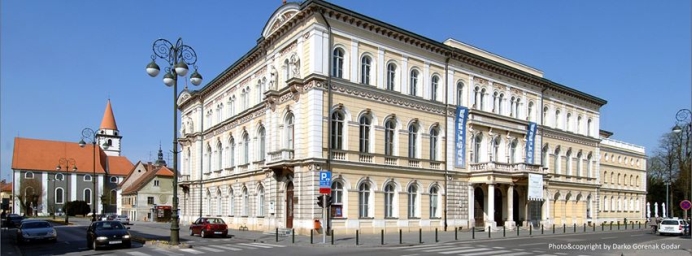 Nacionalna i sveučilišna knjižnica- fond Knjižnice približno 3 milijuna svezaka
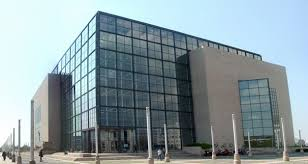 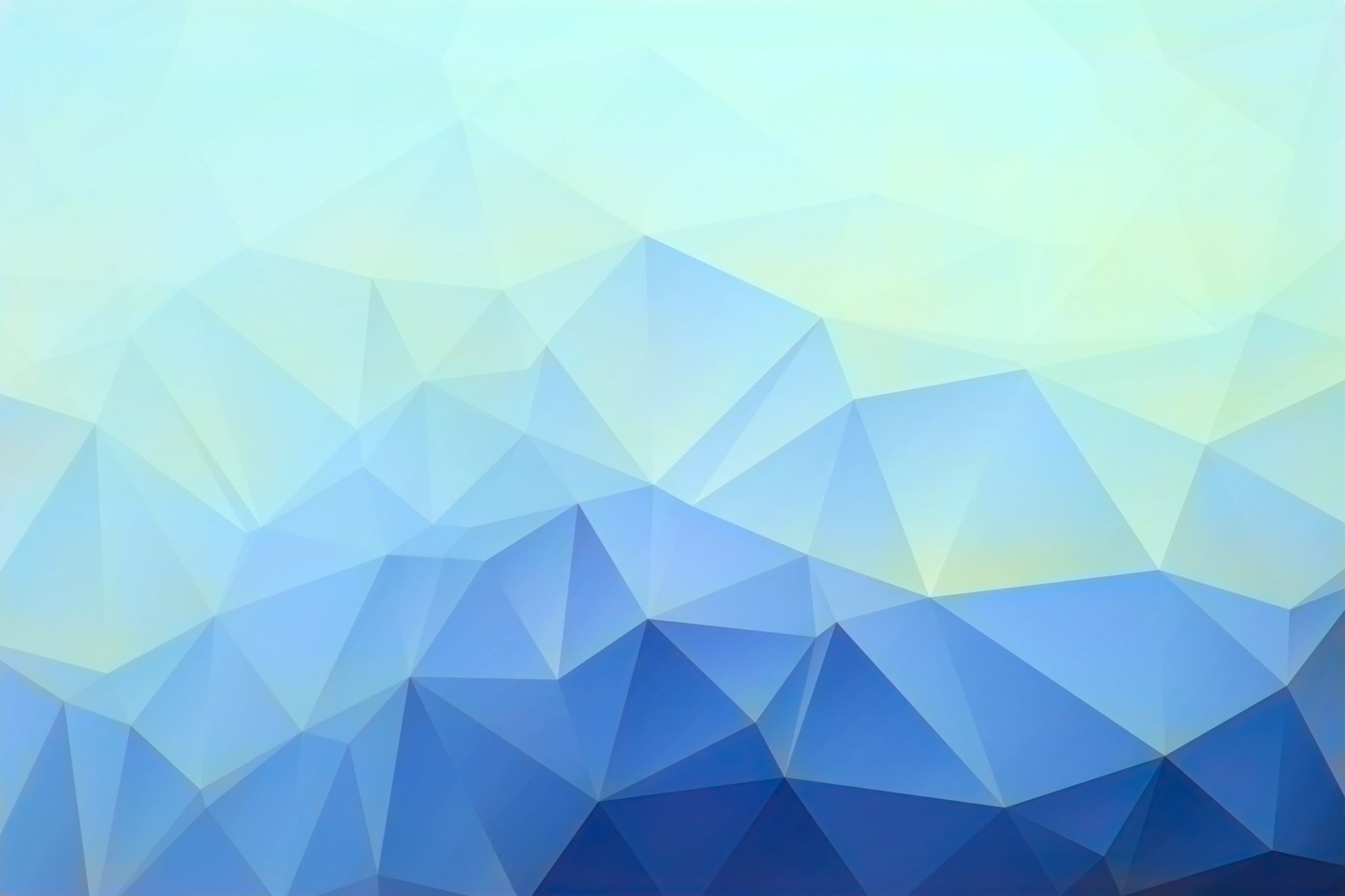 Posjeti WWW.nsk.hr
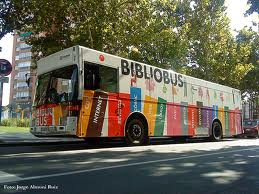 Bibliobus – pokretna knjižnica
do knjiga se može na različite načine…
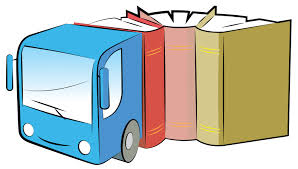 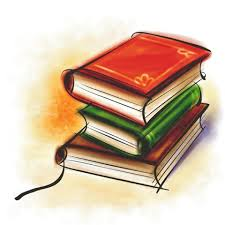 REFERENTNA ZBIRKA
- zbirka priručne literature   (različite informacije)
enciklopedije, leksikoni, rječnici, pravopis, gramatike, atlasi… (dobivanje brzih odgovora)
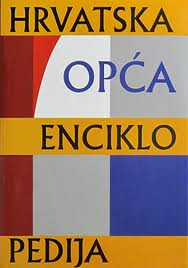 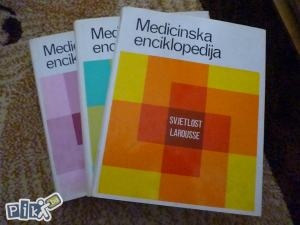 ENCIKOLOPEDIJA
knjige koje sustavno obrađuju činjenice i spoznaje o cjelokupnom ljudskom znanju
opće i specijalne enciklopedije
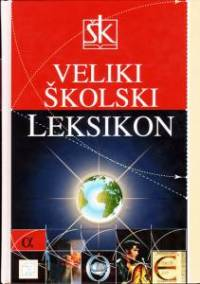 daje pregled ukupnoga, općega znanja (opći ) ili pregled znanja neke struke (strukovni)
LEKSIKON
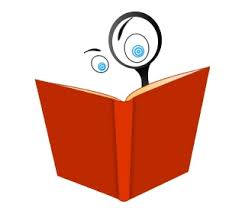 RJEČNICI, PRAVOPIS
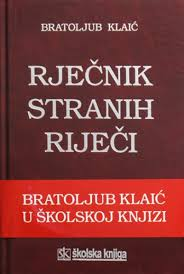 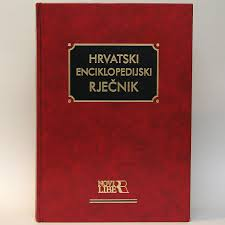 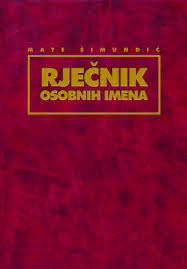 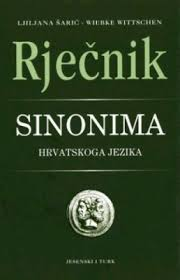 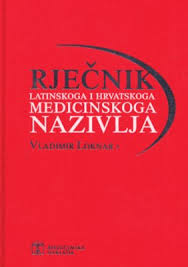 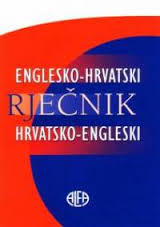 Leksikografski zavod Miroslav Krleža
Zavod je izdao više od 250 različitih enciklopedija, rječnika, leksikona i drugih izdanja koja su važan prinos održavanju i podizanju hrvatskoga intelektualnoga standarda.

Posjeti mrežne enciklopedije na www.lzmk.hr
LZMK
SVJETSKE KNJIŽNICE
BERLIN
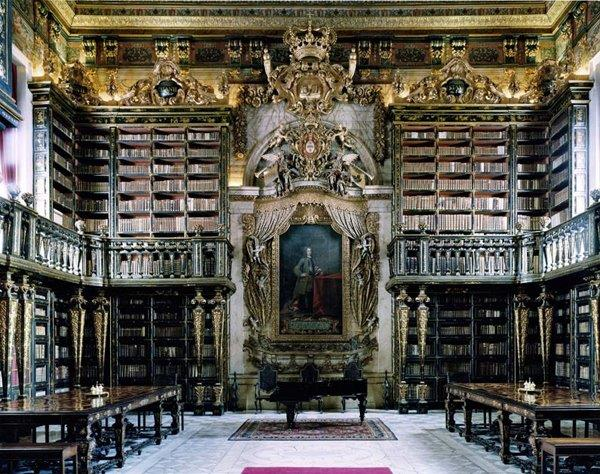 BEČ
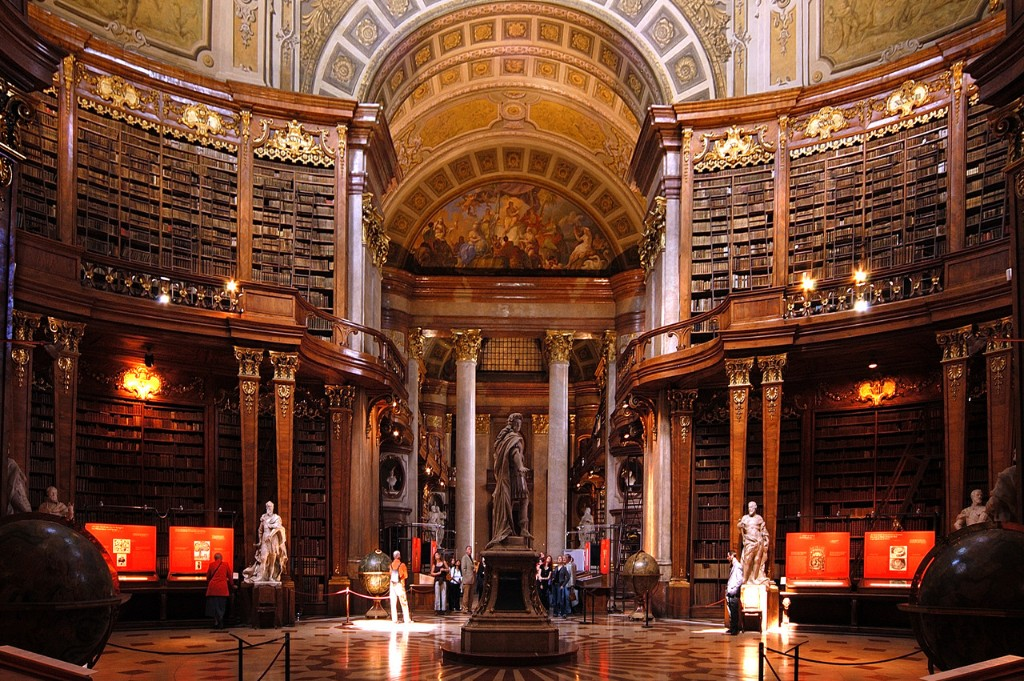 BALTIMORE
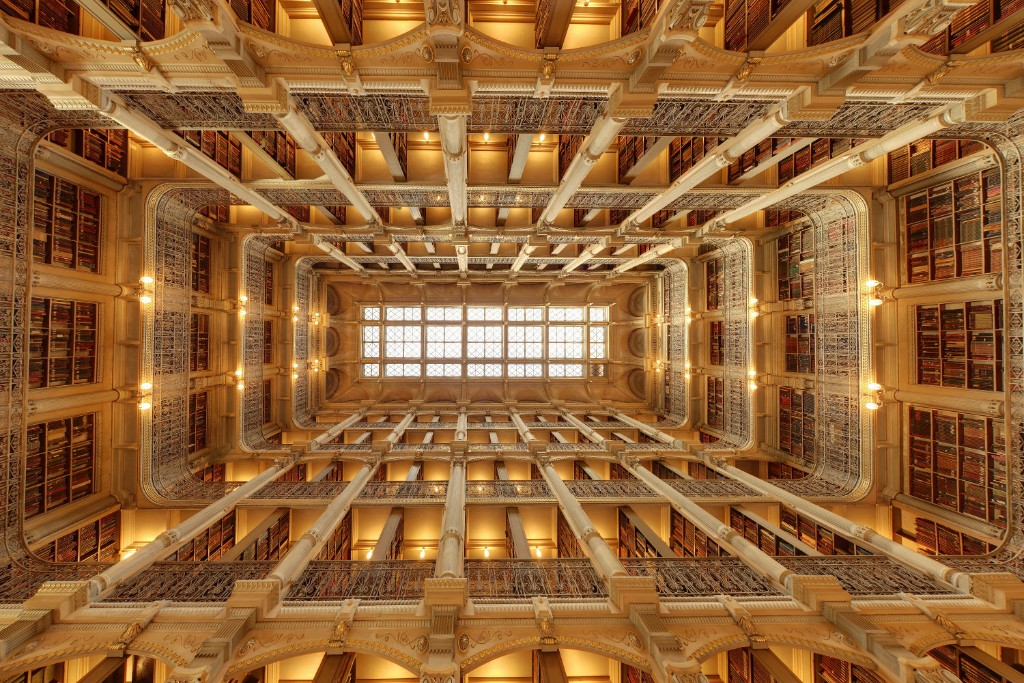 Knjižnica te čeka!